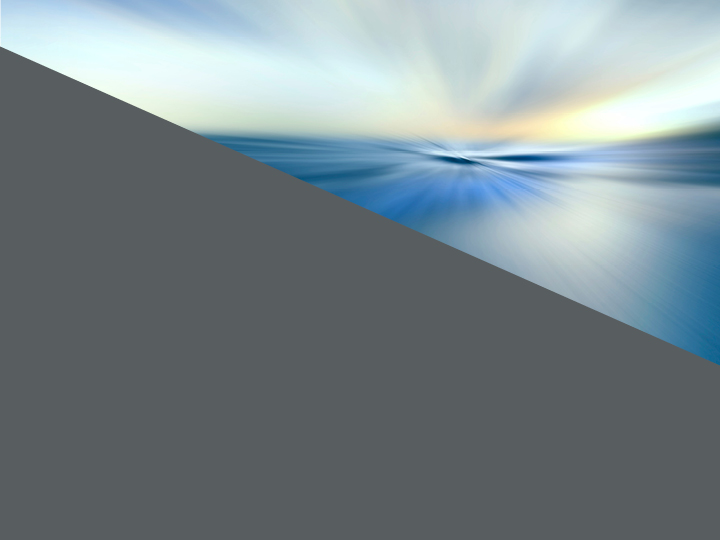 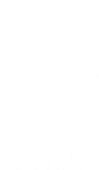 Harm Reduction in Primary Care
PRESENTED BY: Jonathan Robbins, MD, MS
OHSU General Internal Medicine
Disclosures
I have nothing to disclose.
Learning Objectives
1. Define harm reduction and locate within the continuum of care for SUDs.   
2. Mitigate overdose risk with patients.
3. Learn principles of safer injection.
4. Employ an evidenced-based approach to prevent communicable infections.
Harm Reduction
A set of practical strategies and ideas aimed at reducing negative consequences associated with drug use. 

Harm reduction is also a movement for social justice built on a belief in, and respect for, the rights of people who use drugs.
https://harmreduction.org/about-us/principles-of-harm-reduction/
Harm reduction is also
Part of the continuum of care
Relationship building
Treatment
Harm reduction is not
What we do when nothing else works
Encouraging people to use drugs
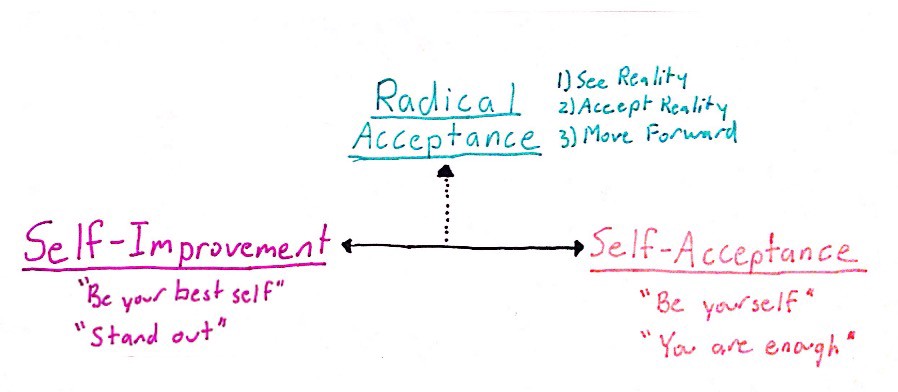 How to Discuss
What harms most concern you?


I know you aren’t planning on using again, but can we discuss what would happen if you did?
Naloxone Eligibility
h/o OUD, h/o overdose
MEDD > 50, opioids + benzos
Concern for friends, family
Community safety
https://www.cdc.gov/vitalsigns/naloxone/index.html
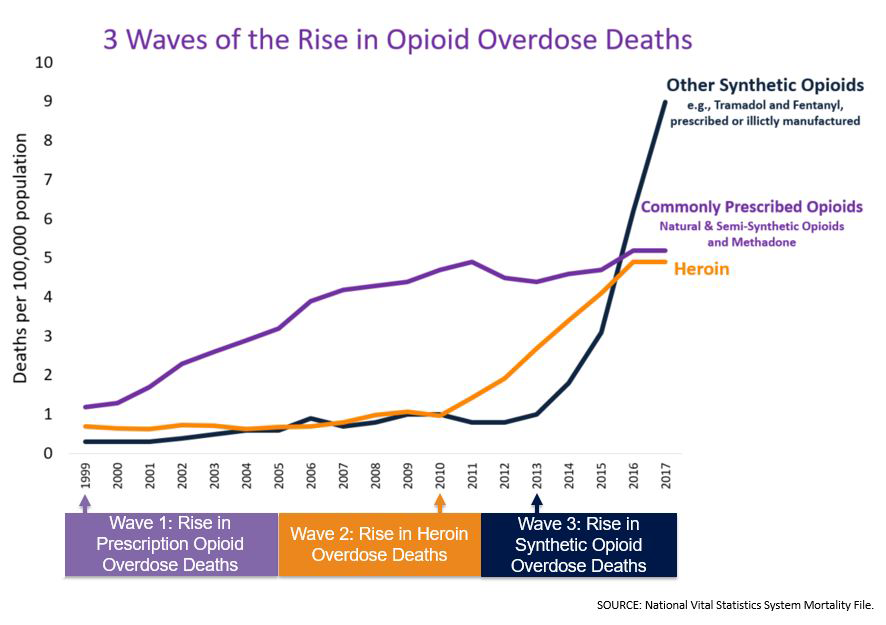 Overdose Prevention
Don’t use alone
Changes in tolerance
“Tester shot”
Watch for fentanyl
8% of methamphetamine samples contained fentanyl (2013-2018)
LaRue in JAMA Network Open 2019
Binswanger in NEJM 2019
Binswanger in Ann Internal Med 2013
Stein in J Subst Abuse Treat 2019
[Speaker Notes: “The risk of overdose death after release from correctional facilities has been shown to be more than 10 times the risk in the general population.” – Binswanger NEJM]
Safe Storage
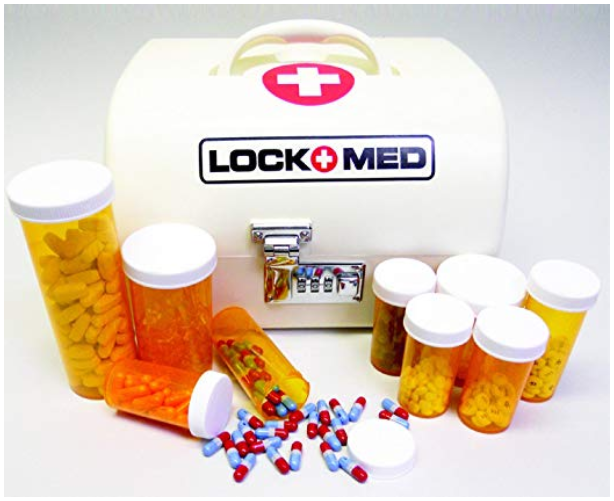 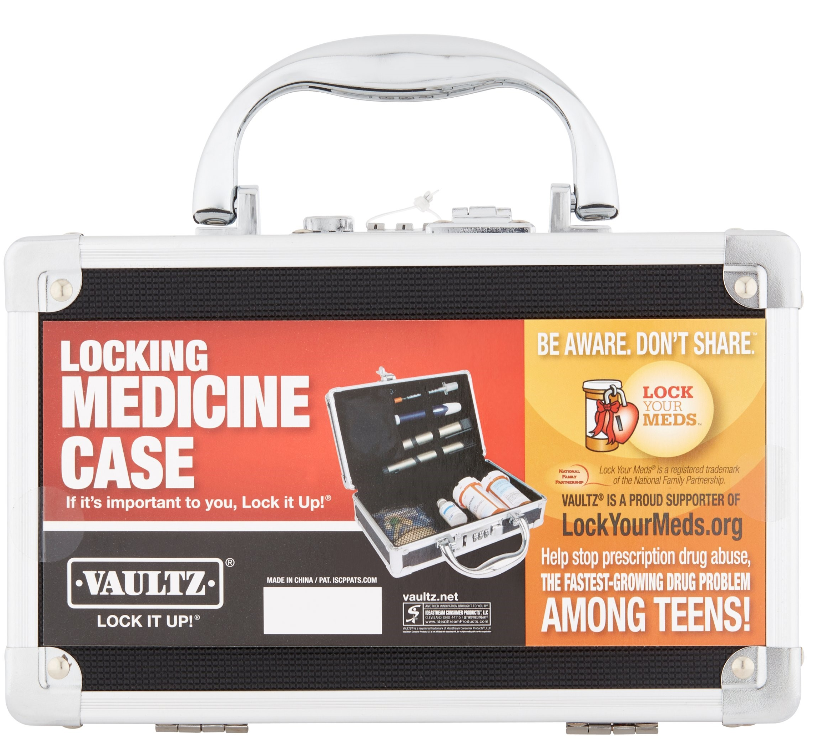 Gaither in JAMA Pediatr 2016
Bartels in PLoS One 2016
[Speaker Notes: Gaither: “During the course of 16 years, hospitalizations attributed to opioid poisonings rose nearly 2-fold in the pediatric population. Hospitalizations increased across all age groups, yet young children and older adolescents were most vulnerable to the risks of opioid exposure. Mitigating these risks will require comprehensive strategies that target opioid storage, packaging, and misuse.”]
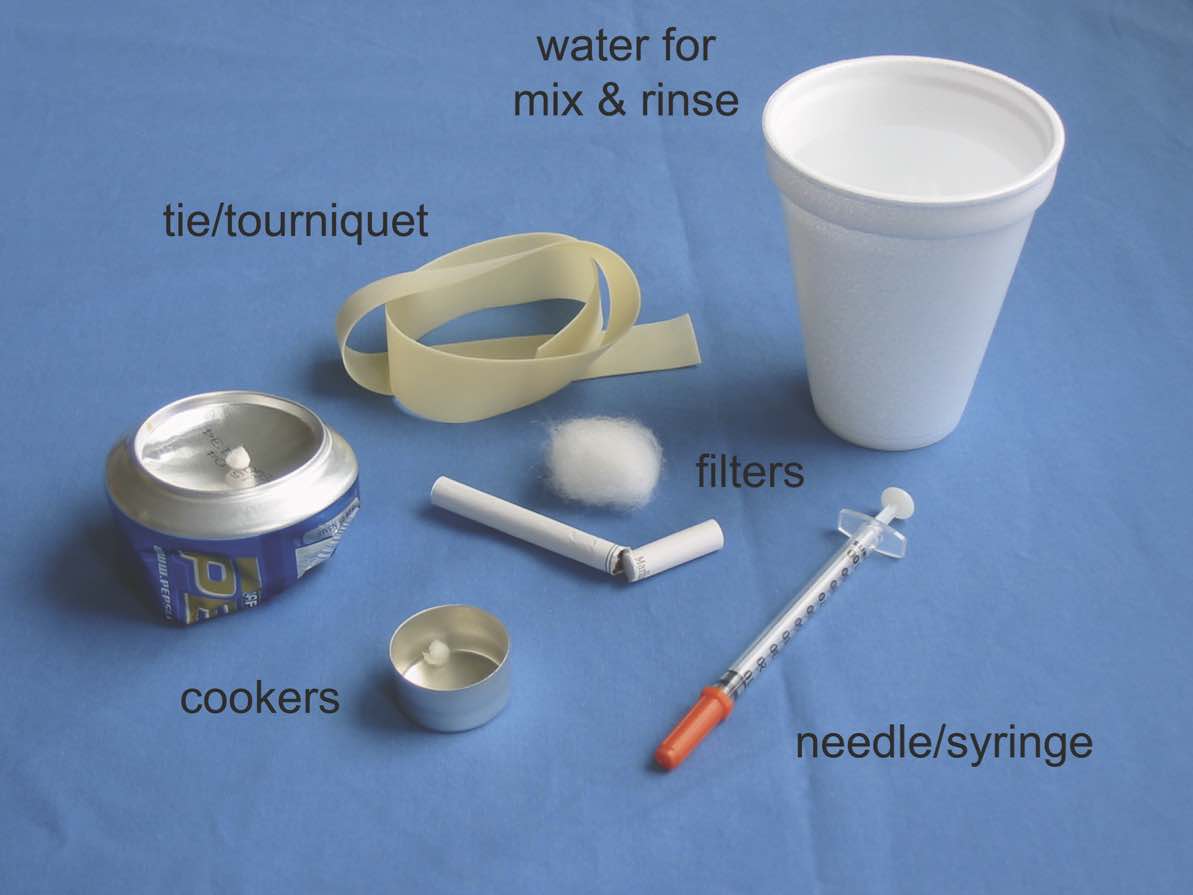 https://www.healio.com/infectious-disease/hepatitis-c/news/
Injection Technique
Clean the hands
Clean the skin
Clean needles/rigs (don’t share filters, cookers)
Don’t use alone
Use needles bevel up
Use a filter whenever possible
Test for fentanyl
Clean water
Thakarar K in Postgrad Med J. 2016
Syringe Exchange
Astoria: Pier 32, at the end of 32nd Street behind Safeway, every Thursday from 2:30 – 3:30 p.m.
Seaside: Providence Seaside Hospital, 725 S. Wahanna Road, in the parking lot. The first event on their campus will take place on Thursday, February 1st from 11:30 – 12:30 p.m.
Warrenton: Off Neptune Dr. between Joanne Fabric Store and grocery side of Fred Meyers Parking lot from 1 – 2 p.m.
https://www.oregonpainguidance.org/regions/north-coast/syringe-exchange-information/
No shows
1st no-show
Behavioral health reaches out
Shorten prescription to 7 days
2nd no-show
Shorten to 3-4 days
3rd no-show 
Reduce bup/nlx by 2-4 mg per fill
[Speaker Notes: Clinic policy, Audience approach]
Active use, polysubstance use
Remember what treats what
Any engagement with care is better than no engagement
Active use, return to use is not treatment failure
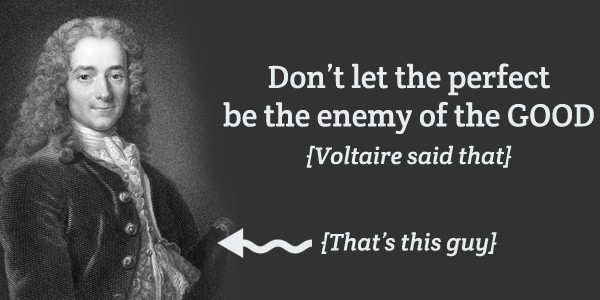 http://ultimategerardm.blogspot.com/2016/01/wikimedia-perfection-is-enemy-of-good.html
Infections in SUD
Prevention 
vaccination 
condoms, PrEP
decreased injection; safer injection

Screening
Baseline
Periodic

Treatment
HCV, HIV, other STIs, abscesses
Slides courtesy Jorge Mera MD
1st Visit Labs
Hepatitis B:  
Hepatitis B surface antigen (HBsAg)
Hepatitis B surface antibody (HBsAb)
Hepatitis B total core antibody (HBcAb)
Hepatitis A total antibody 
Hepatitis C antibody or RNA 
HIV 4th generation test
RPR/Treponemal test
GC/Chlamydia
in urine, pharyngeal and rectal PRN
Physical Exam:
Soft tissue exam
Cardiac murmurs
2nd Visit: Review and Take Action
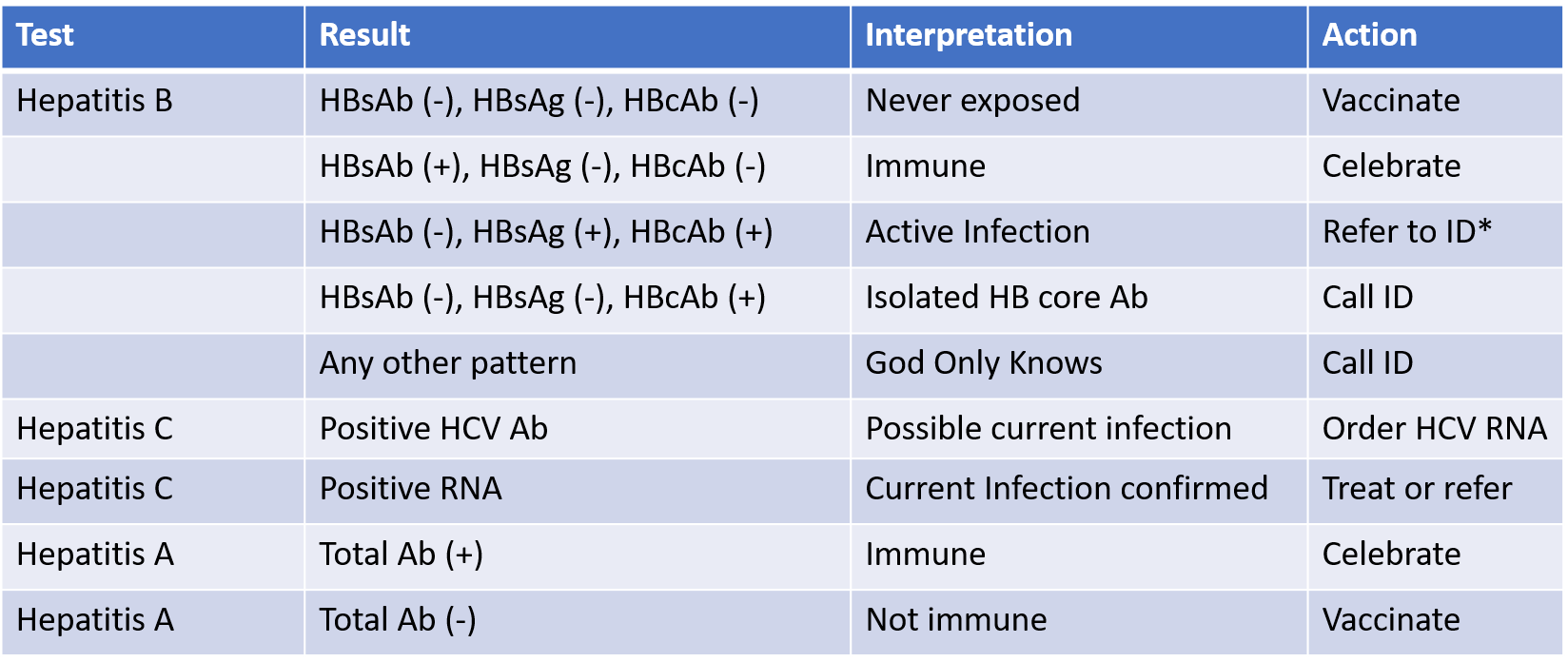 * Evaluate for PrEP
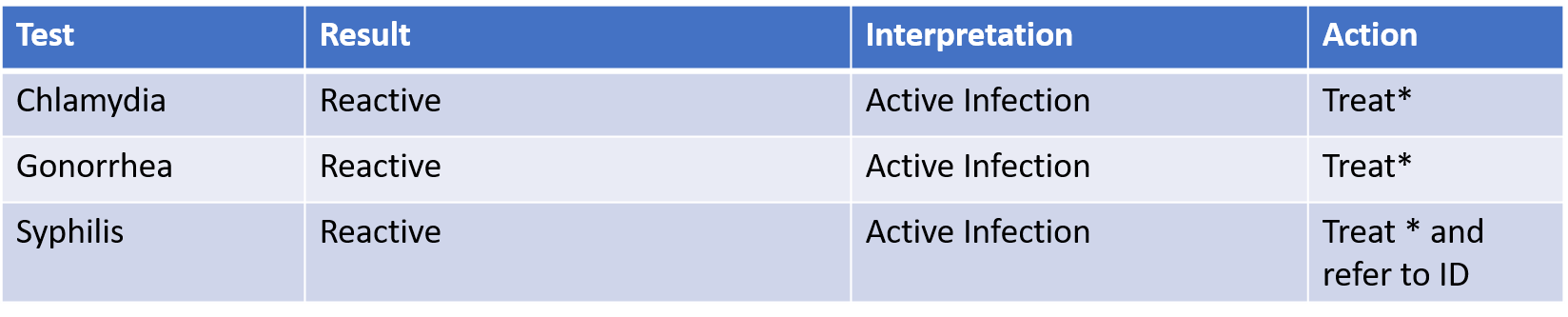 * Evaluate for PrEP
Lab Frequency
3rd Visit: Vaccines, sexual hx
Review vaccines
Hepatitis A and B
Pneumococcal 23 (and PCV13)
TdAP
HPV (< age 26; discuss ages 27-45)
Seasonal flu
https://www.cdc.gov/vaccines/schedules/hcp/imz/adult.html
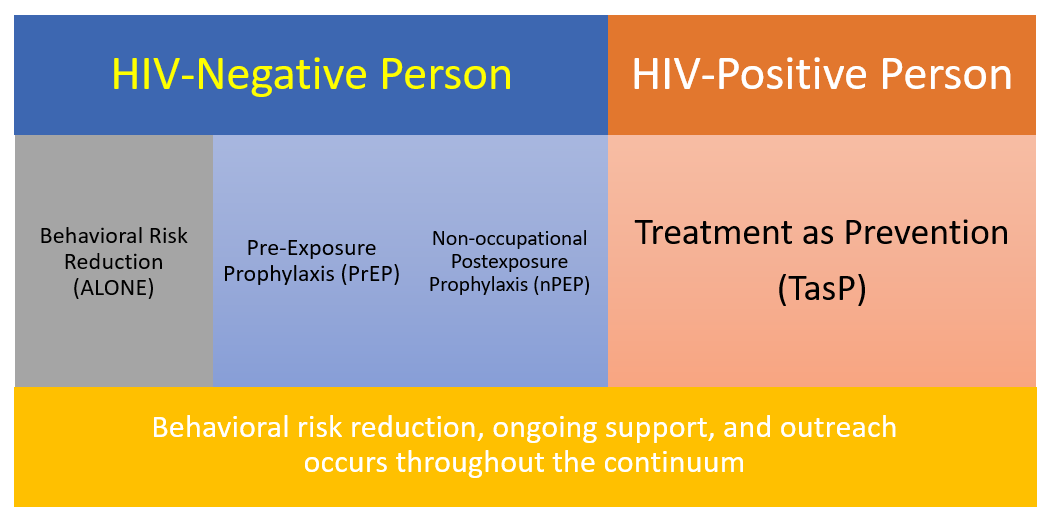 PrEP: Indications
https://www.cdc.gov/hiv/pdf/risk/prep/cdc-hiv-prep-guidelines-2017.pdf
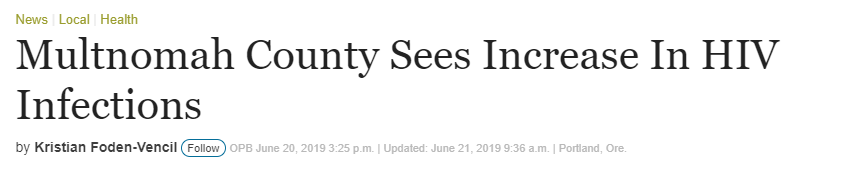 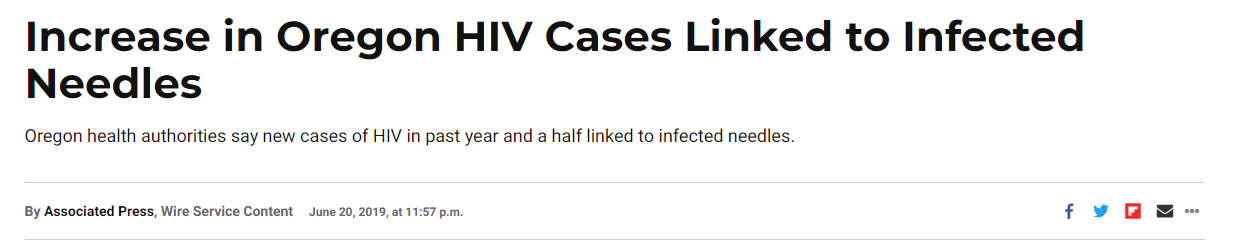 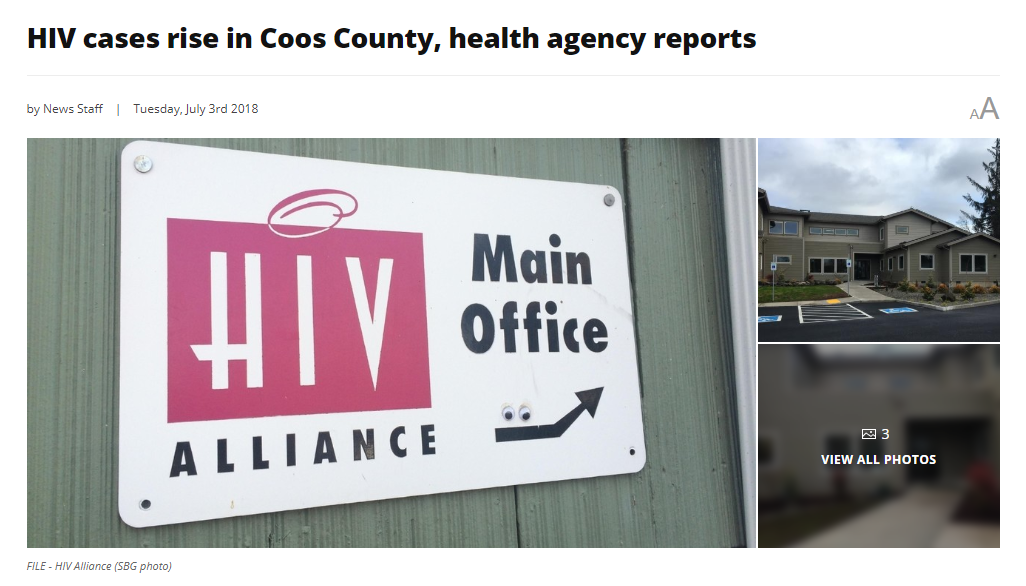 Contraception
Barrier (male and female condoms)
LARC (IUD, implantable)

Irreversible contraception ?
Uuskula in Harm Reduction, 2018
https://nhchc.org/wp-content/uploads/2019/08/Reproductive-Health-Care.pdf
Dental Health
Encourage hydration 
Dental referrals
Toothbrushes, toothpaste
Laslett in Addiction, 2008
What questions do you have?
Conclusions
1. Harm reduction is integral to the care of patients with substance use disorders.
2. Counseling patients on overdose risk and injection safety will reduce SUD-associated comorbidity.
3. Patients with active use are eligible for a battery of screening tests, vaccinations, and prevention efforts.
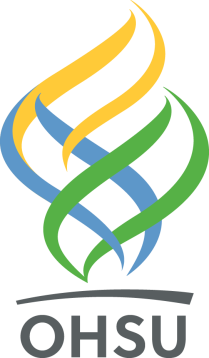 Thank You !

robbijon@ohsu.edu